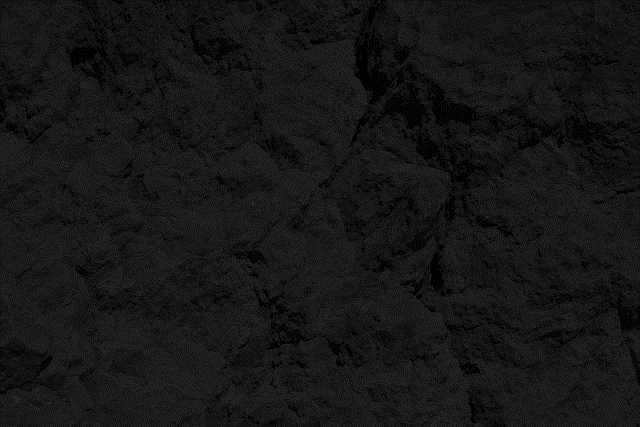 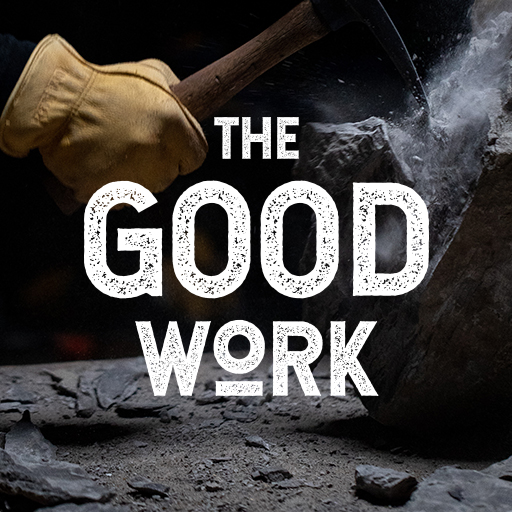 A Study on
 Nehemiah
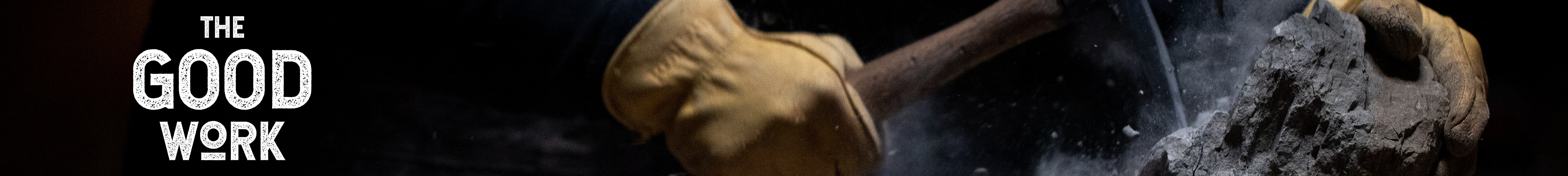 Vision often begins with a need or concern.
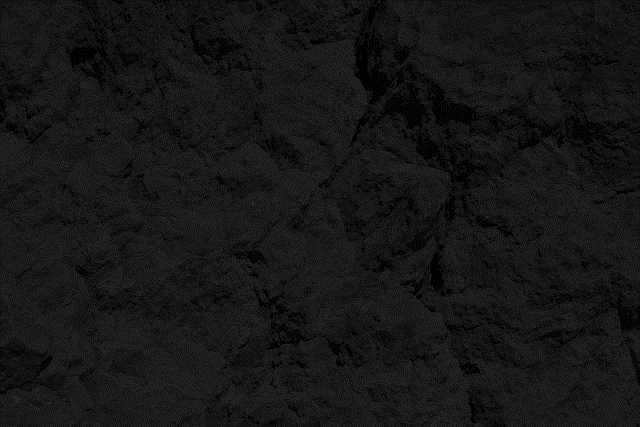 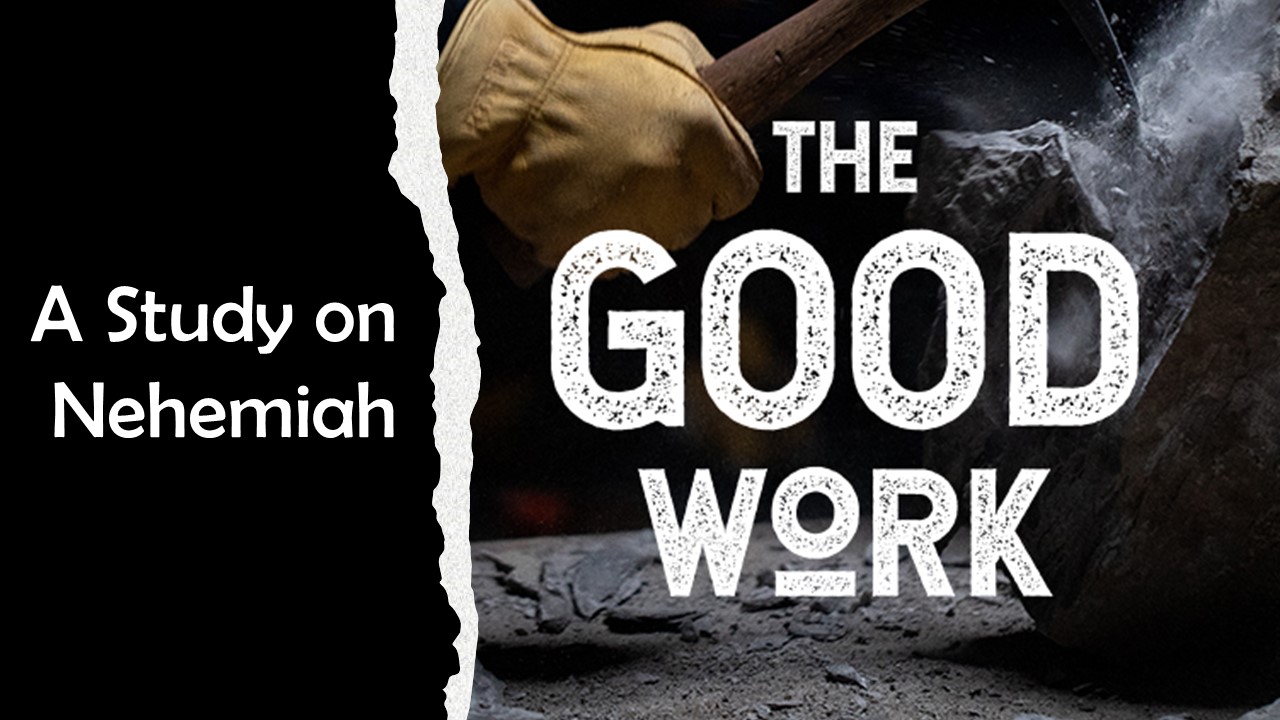 God wants you to have a vision
May he give you the desire of your heart and make all your plans succeed.
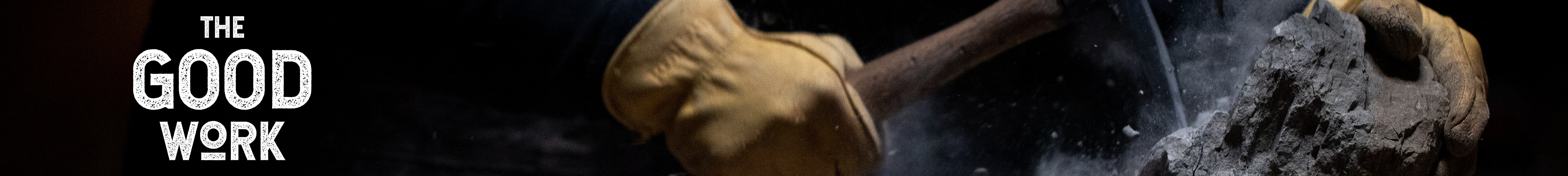 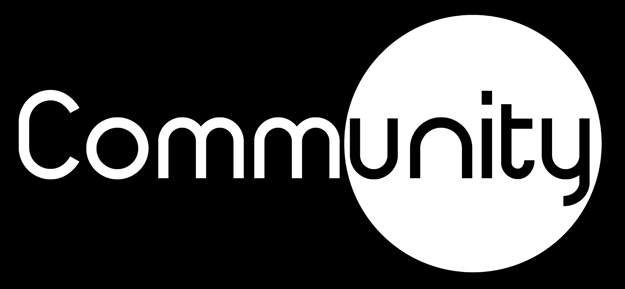 Psalm 20:4 (NIV)
Take delight in the Lord, and he will give you the desires of your heart.
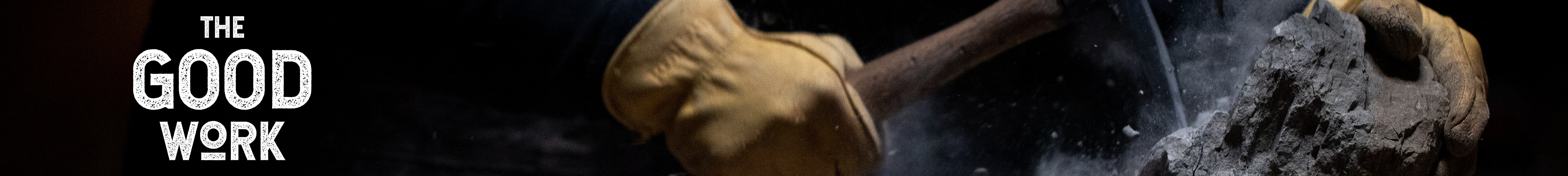 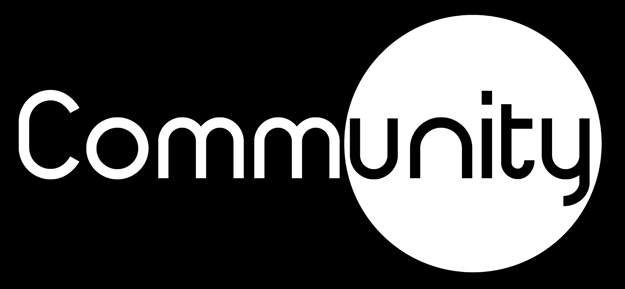 Psalm 37:4 (NIV)
For the eyes of the Lord range throughout the earth to strengthen those whose hearts are fully committed to him. ..
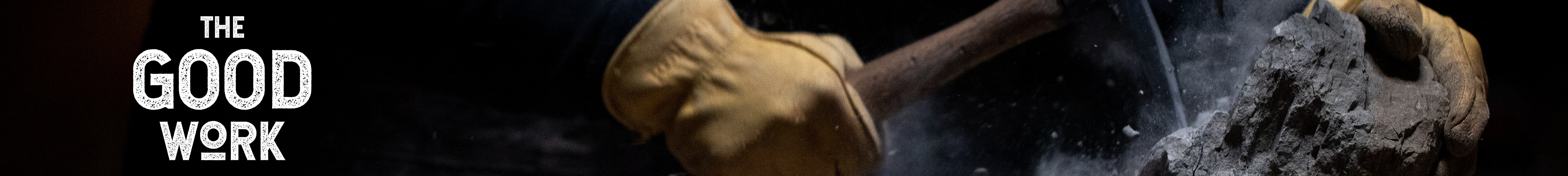 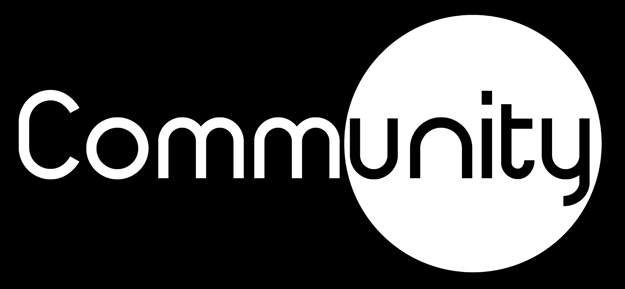 2 Chronicles 16:9 (NIV)
For we must all appear before the judgment seat of Christ, so that each of us may receive what is due us for the things done while in the body, whether good or bad.
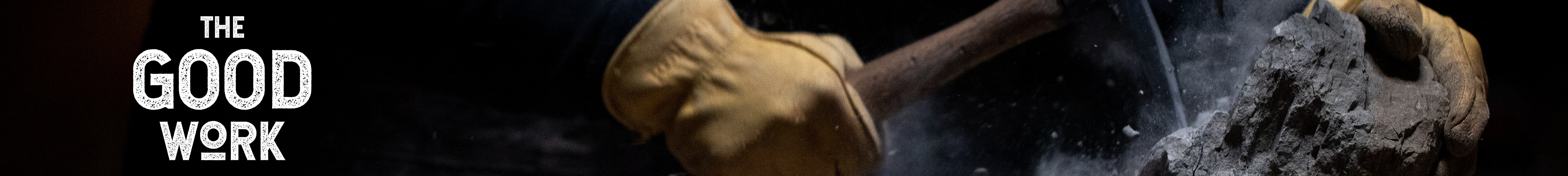 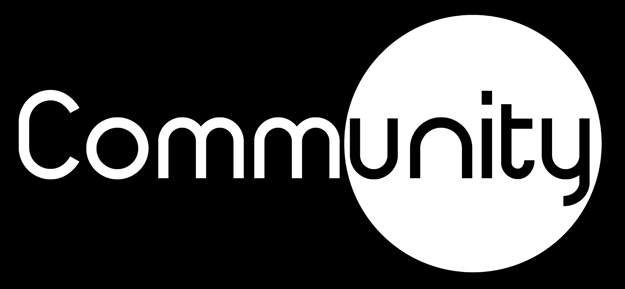 2 Corinthians 5:10 (NIV)
Now faith is confidence in what we hope for and assurance about what we do not see.
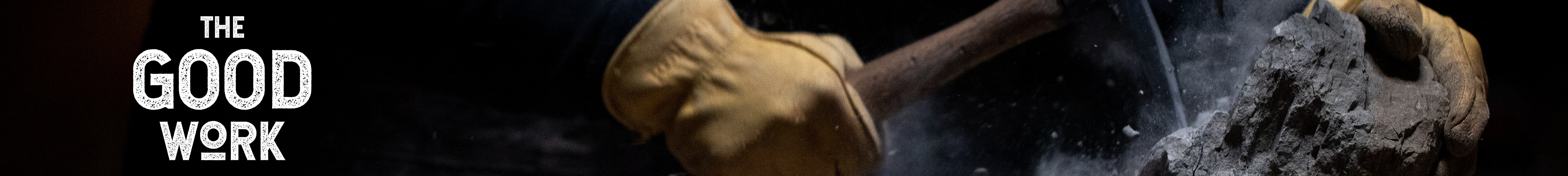 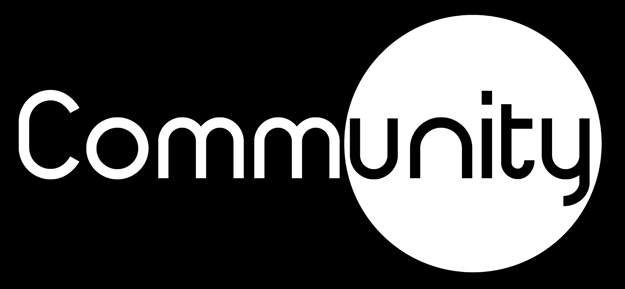 Hebrews 11:1 (NIV)
And without faith it is impossible to please God, because anyone who comes to him must believe that he exists and that he rewards those who earnestly seek him.
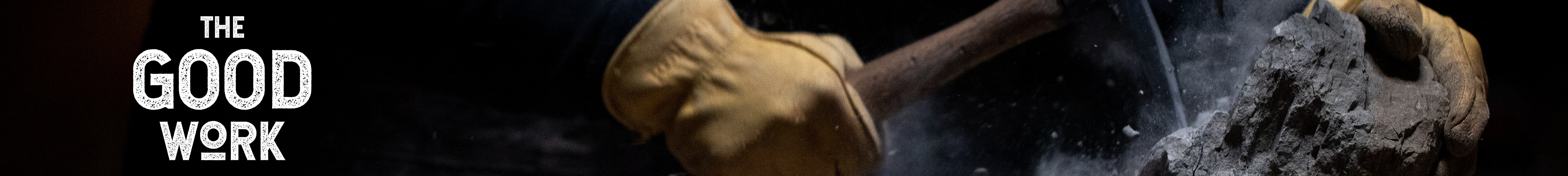 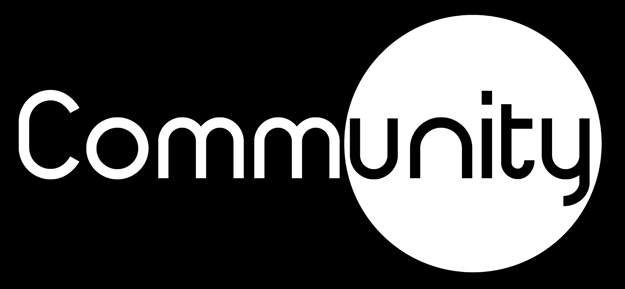 Hebrews 11:6 (NIV)
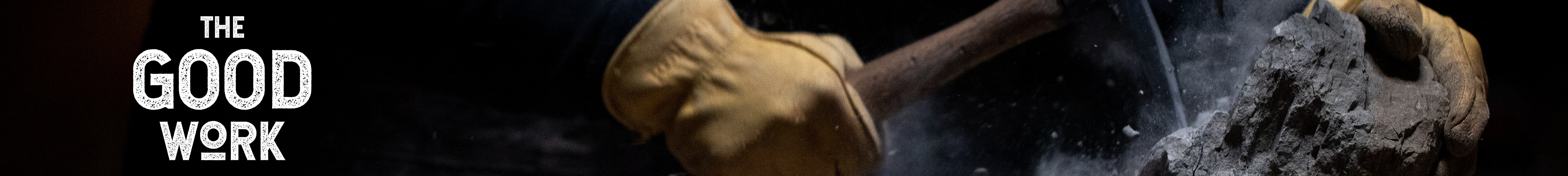 Nothing is too big for God’s power or too small for God’s heart!  

If prayer isn’t necessary to accomplish your vision, you’re not thinking big enough.
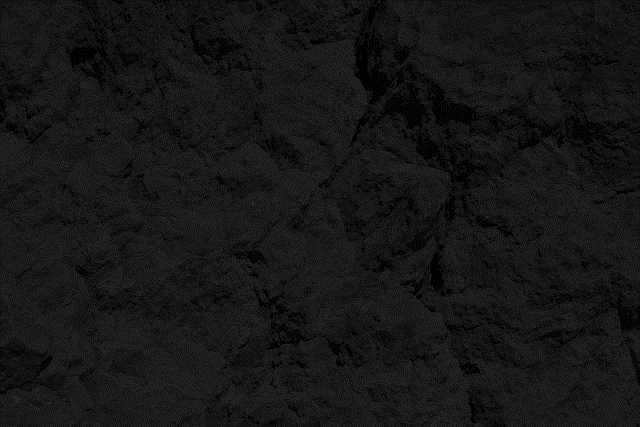 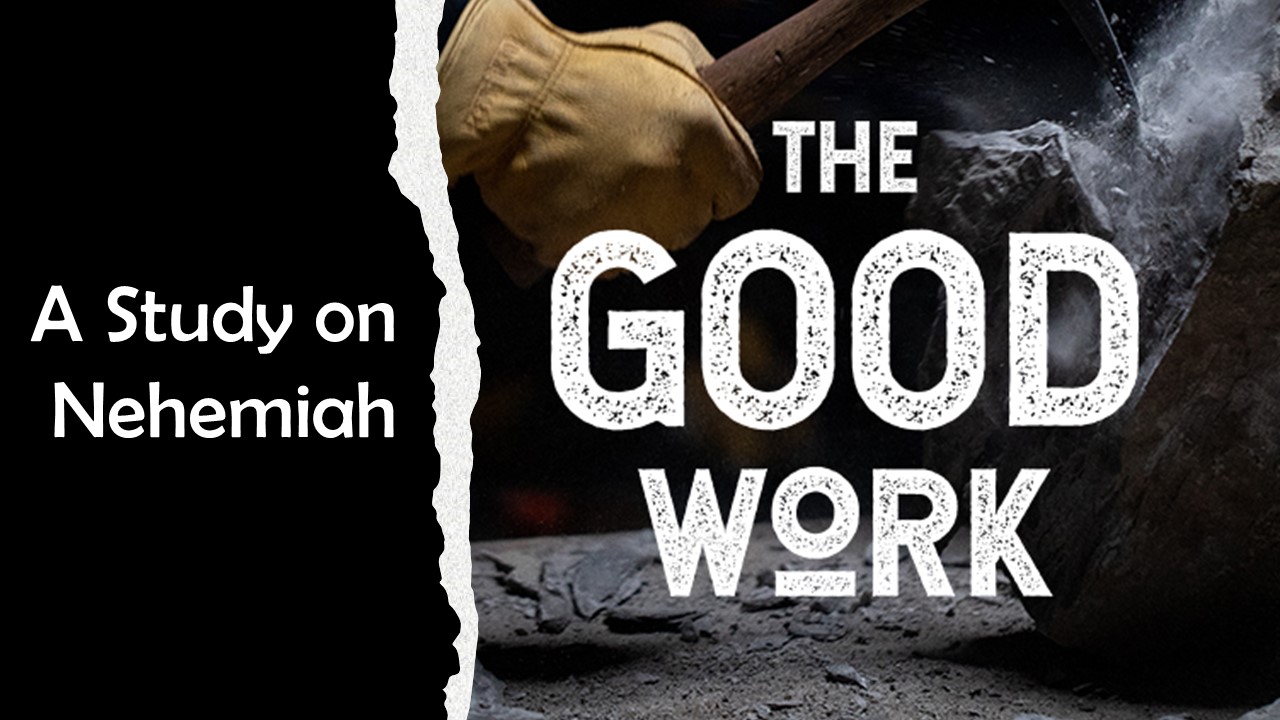 God wants you to have a vision
Define your vision clearly
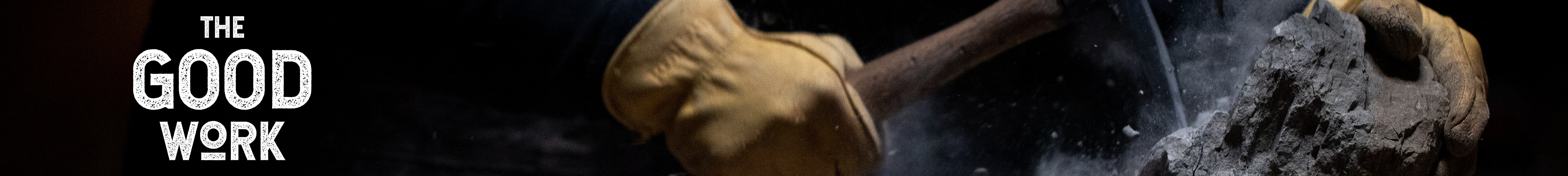 For most people, it’s not a lack of caring that’s your problem.   It’s a lack of clarity!  

Craig Groeschel
The king said to me, “What is it you want?” Then I prayed to the God of heaven, and I answered the king, “If it pleases the king and if your servant has found favor in his sight, let him send me to the city in Judah where my ancestors are buried so that I can rebuild it.”
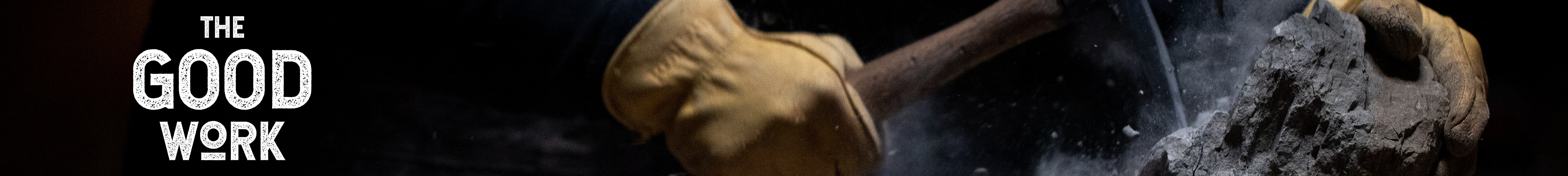 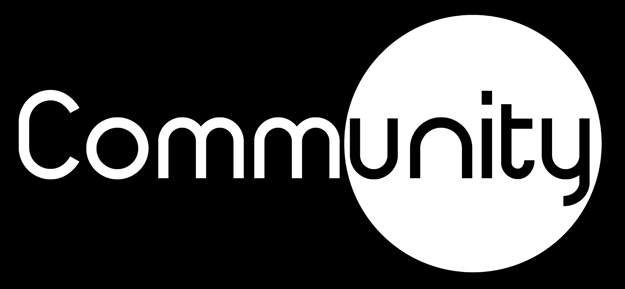 Nehemiah 2:4–5 (NIV)
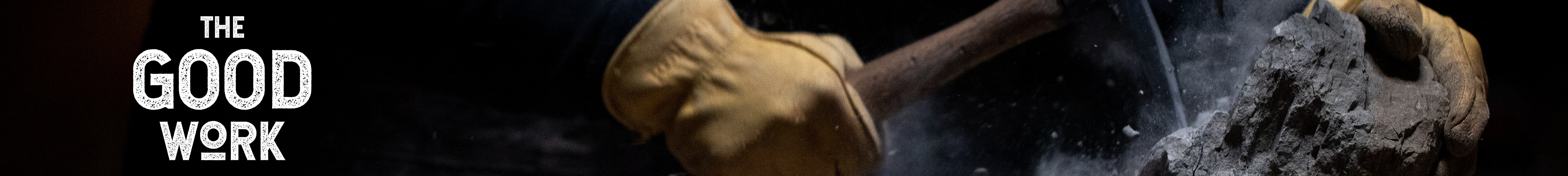 If you can’t define it—You can’t do it!
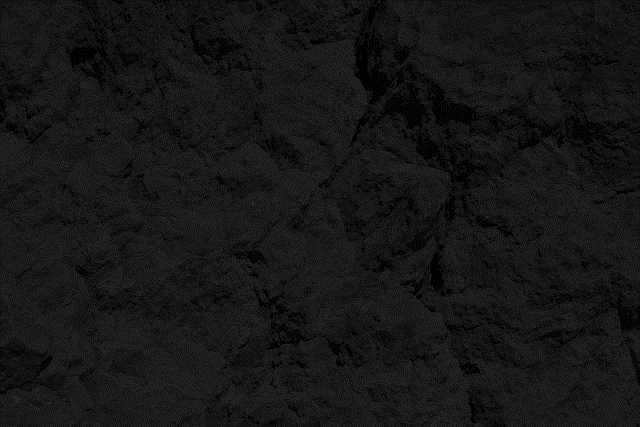 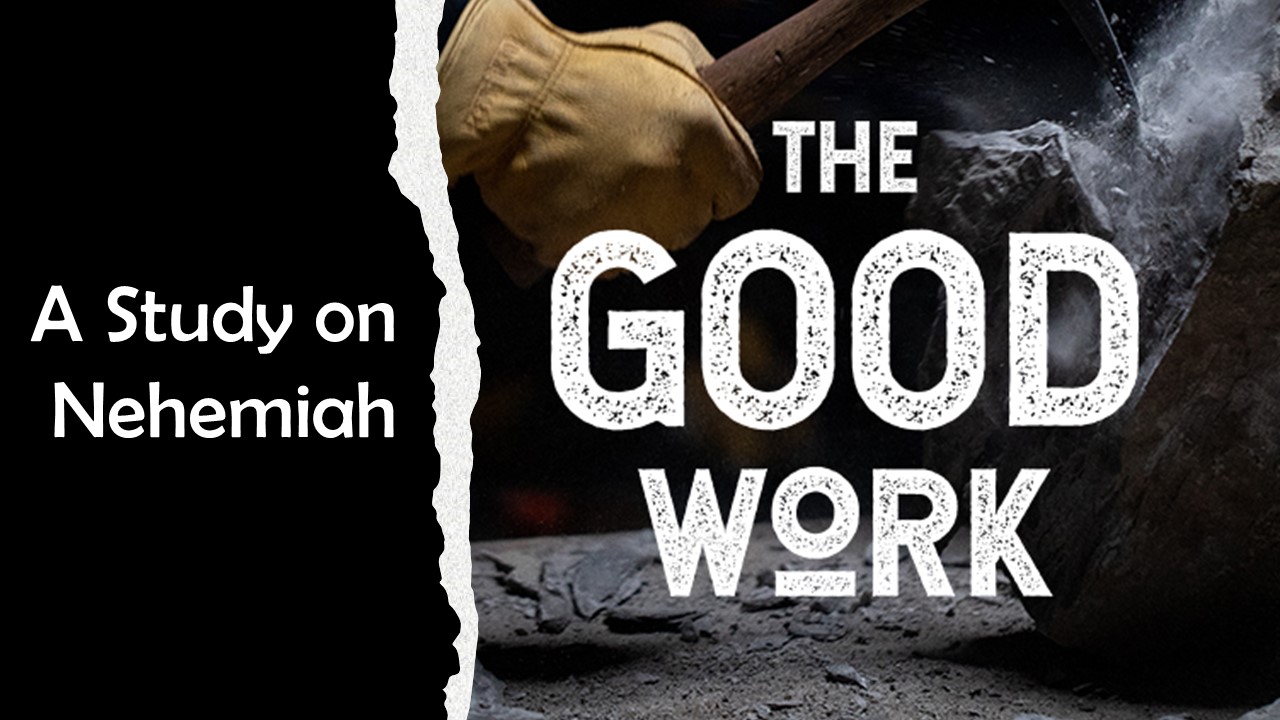 God wants you to have a vision
Define your vision clearly
Make plans carefully
The plans of the diligent lead to profit as surely as haste leads to poverty.
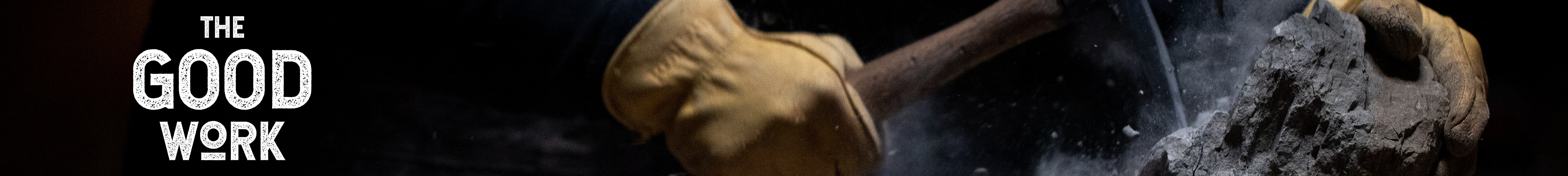 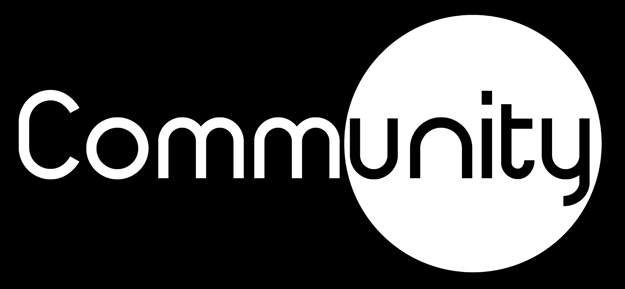 Proverbs 21:5 (NIV)
But the noble make noble plans, and by noble deeds they stand.
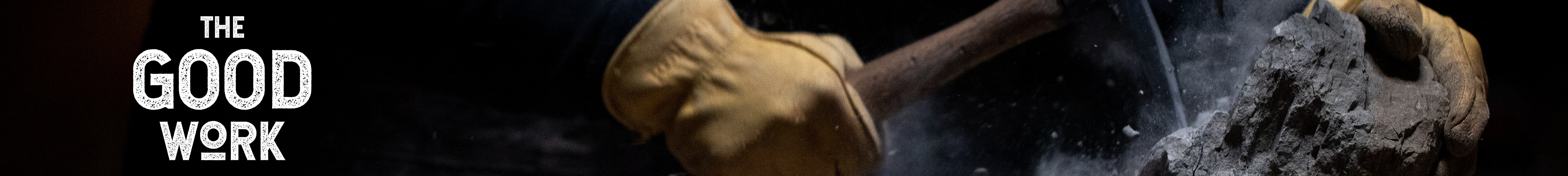 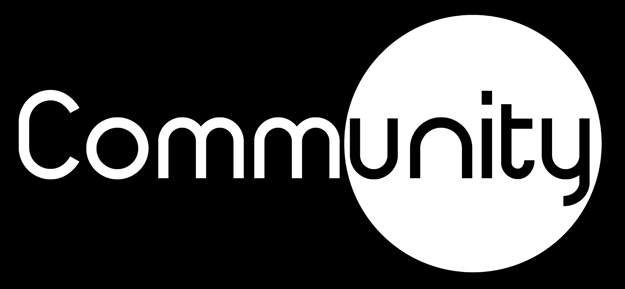 Isaiah 32:8 (NIV)
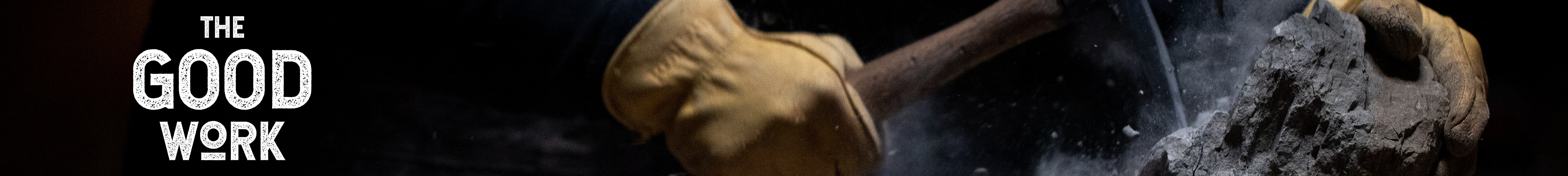 Pray for opportunities and then plan as if you expect God to answer your prayers.
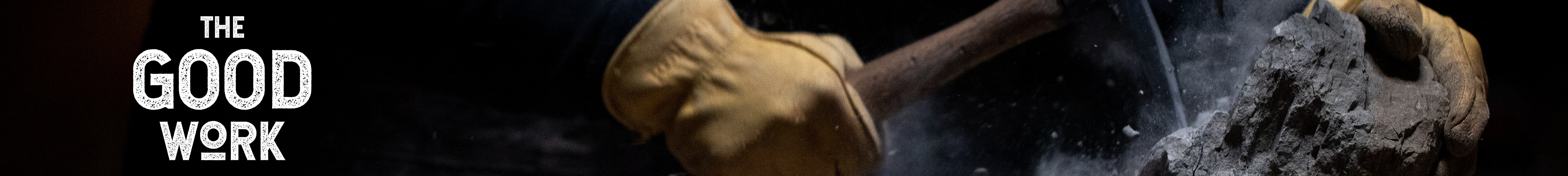 Dreamers dream about things being different. 

Visionaries envision themselves making a difference. 

Andy Stanley
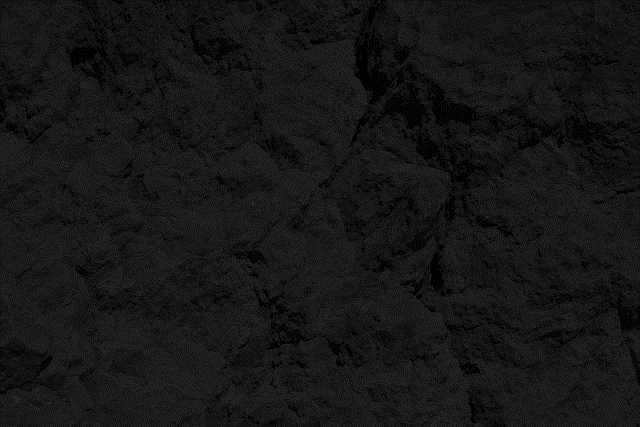 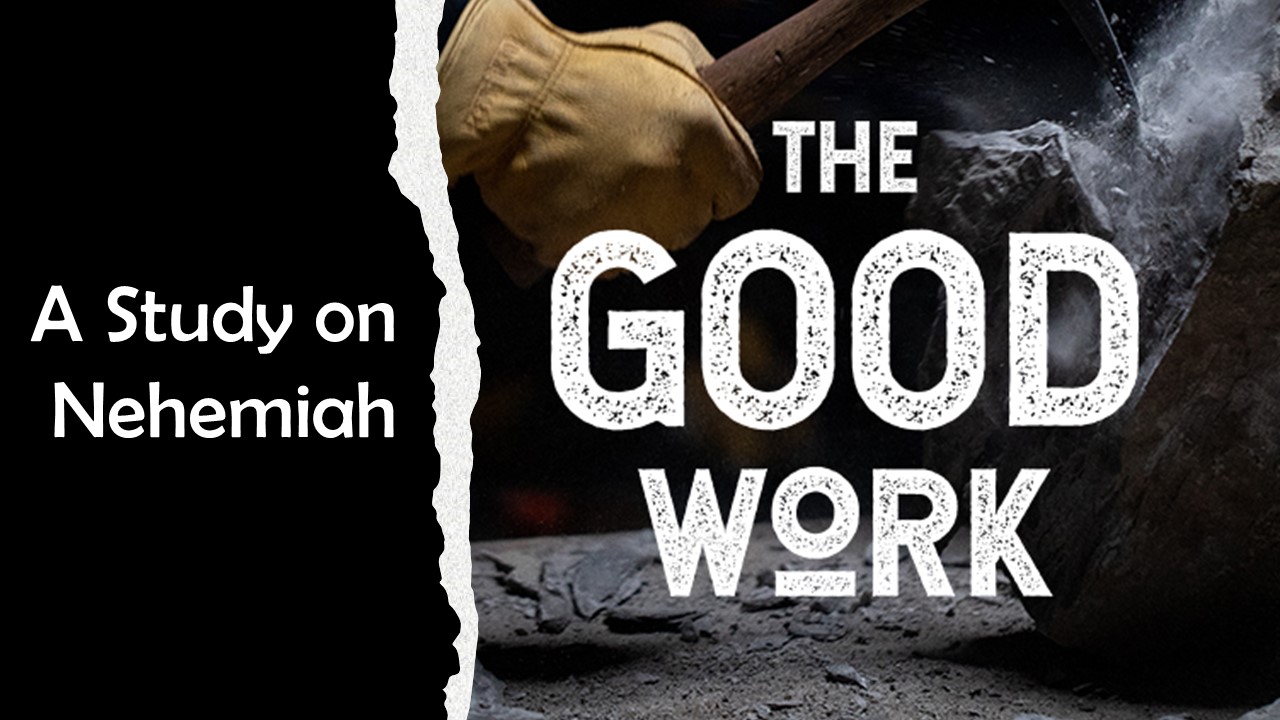 God wants you to have a vision
Define your vision clearly
Make plans carefully
Your vision can inspire others
Then I said to them, “You see the trouble we are in: Jerusalem lies in ruins, and its gates have been burned with fire. Come, let us rebuild the wall of Jerusalem, and we will no longer be in disgrace.”
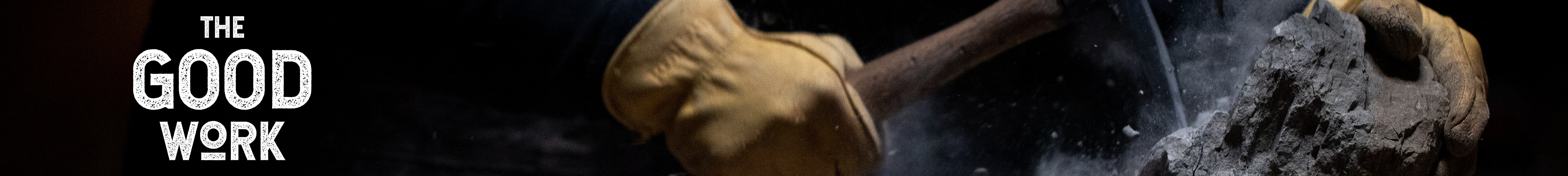 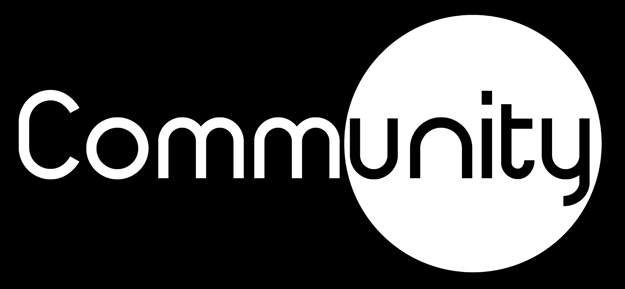 Nehemiah 2:17–18 (NIV)
I also told them about the gracious hand of my God on me and what the king had said to me. They replied, “Let us start rebuilding.” So they began this good work.
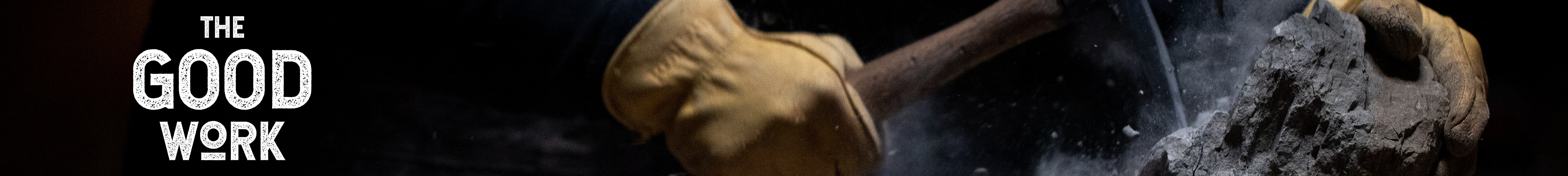 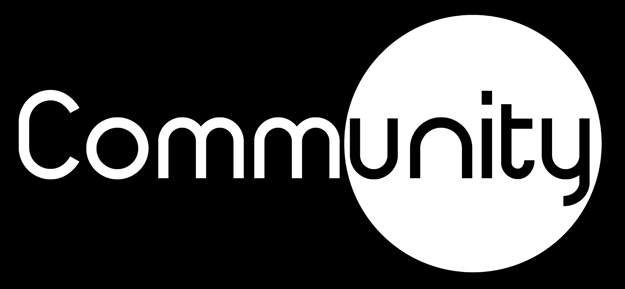 Nehemiah 2:17–18 (NIV)
For the Son of Man came to seek and to save the lost.”
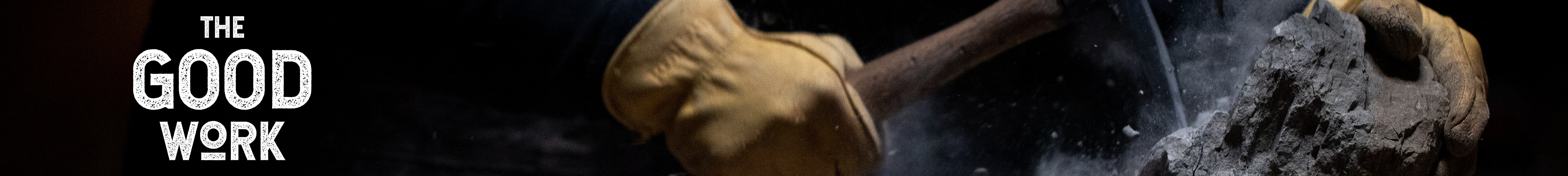 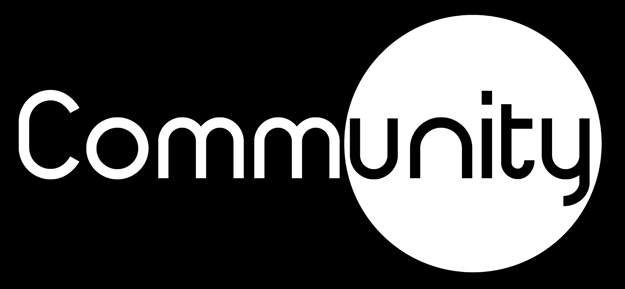 Luke 19:10 (NIV)
He said to them, “Go into all the world and preach the gospel to all creation.
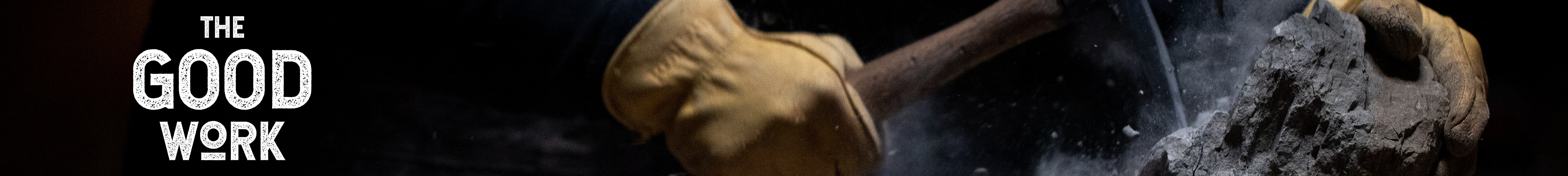 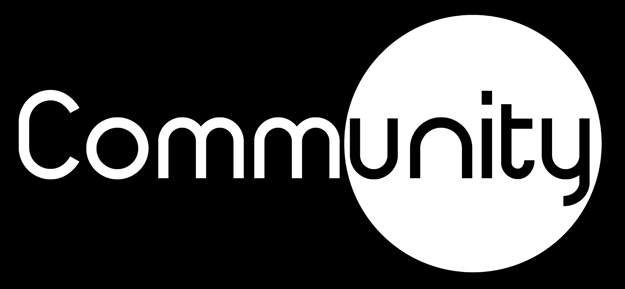 Mark 16:15 (NIV)
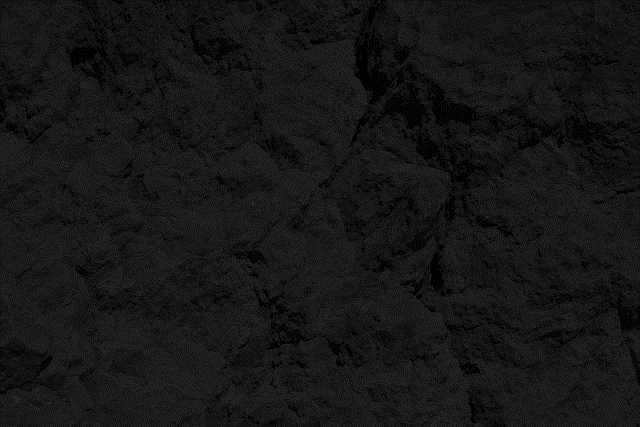 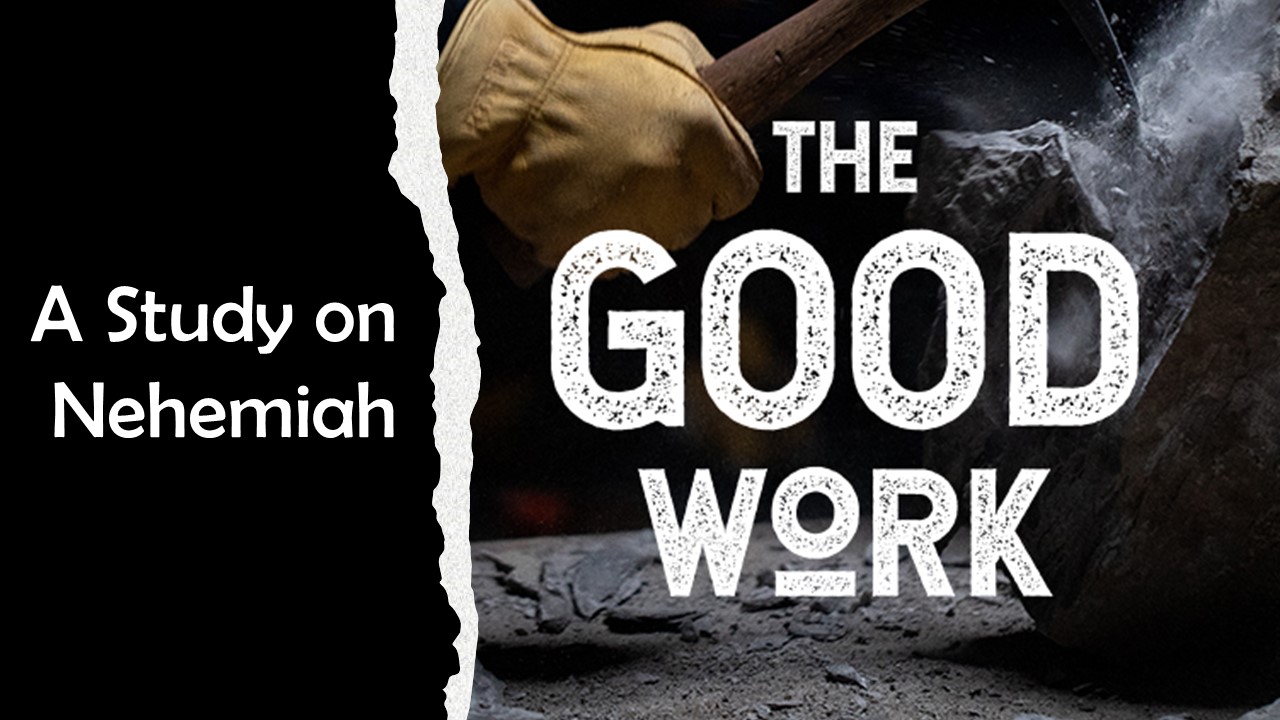 God wants you to have a vision
Define your vision clearly
Make plans carefully
Your vision can inspire others
Act on your vision
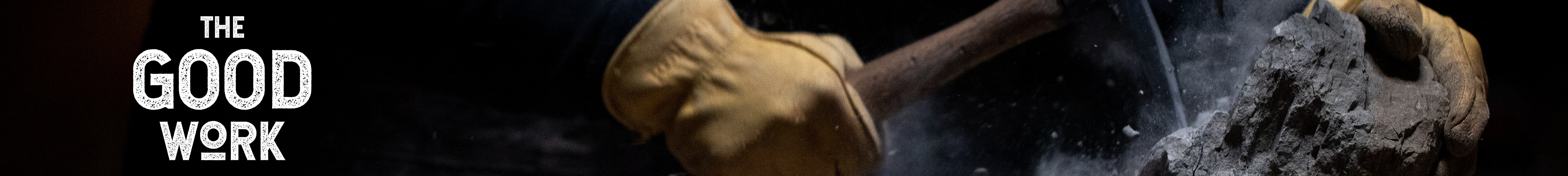 You don’t get what you wish for.  

You get what you work for.
Then the king, with the queen sitting beside him, asked me, “How long will your journey take, and when will you get back?” It pleased the king to send me; so I set a time.
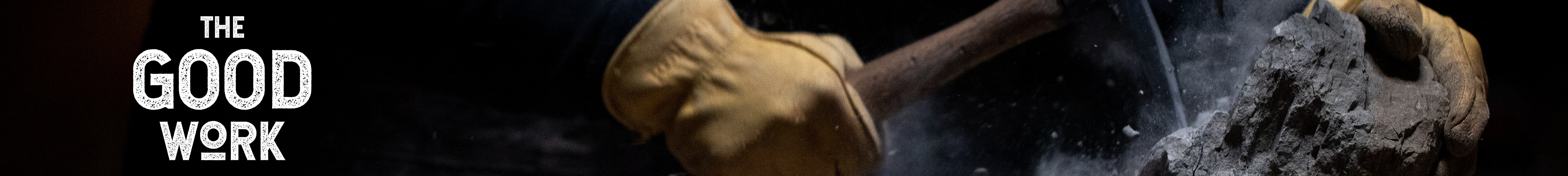 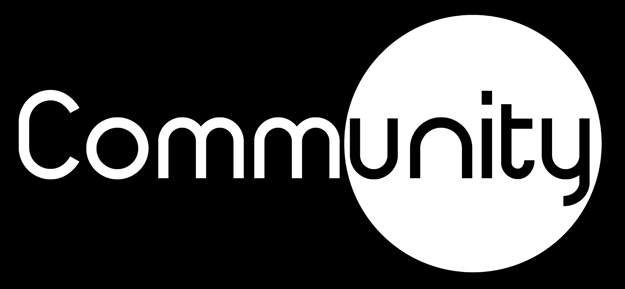 Nehemiah 2:6–8 (NIV)
I also said to him, “If it pleases the king, may I have letters to the governors of Trans-Euphrates, so that they will provide me safe-conduct until I arrive in Judah?
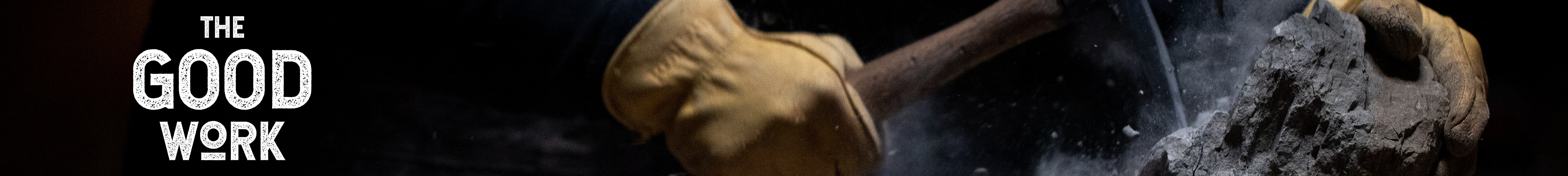 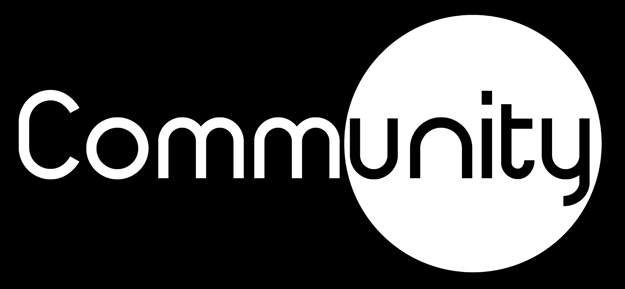 Nehemiah 2:6–8 (NIV)
And may I have a letter to Asaph, keeper of the royal park, so he will give me timber to make beams for the gates of the citadel by the temple and for the city wall and for the residence I will occupy?” And because the gracious hand of my God was on me, the king granted my requests.
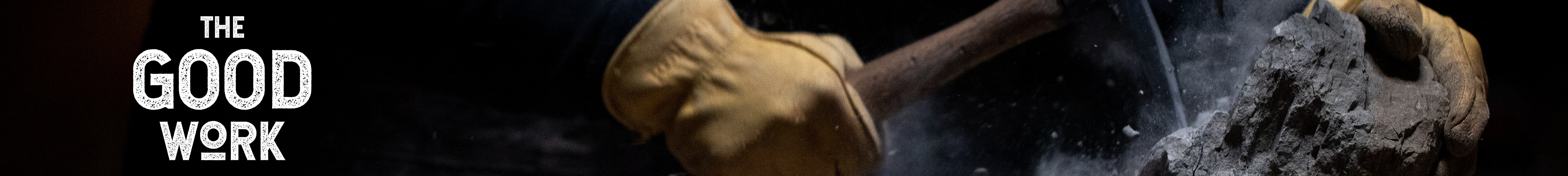 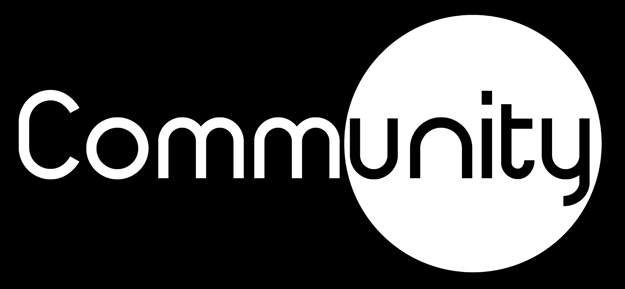 Nehemiah 2:6–8 (NIV)
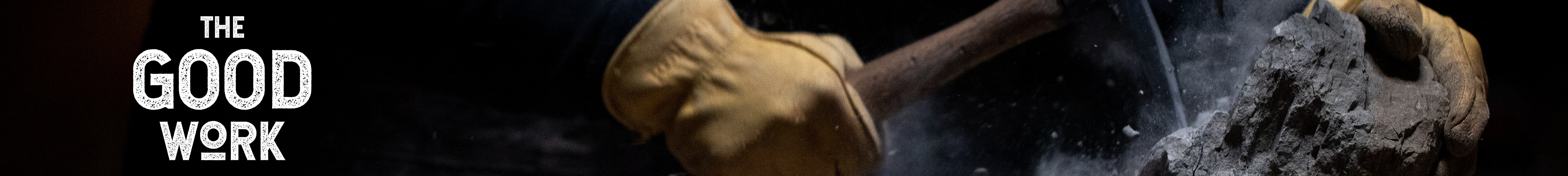 “Vision without action is merely a dream. 

Action without vision just passes the time. 

Vision with action can change your life.”
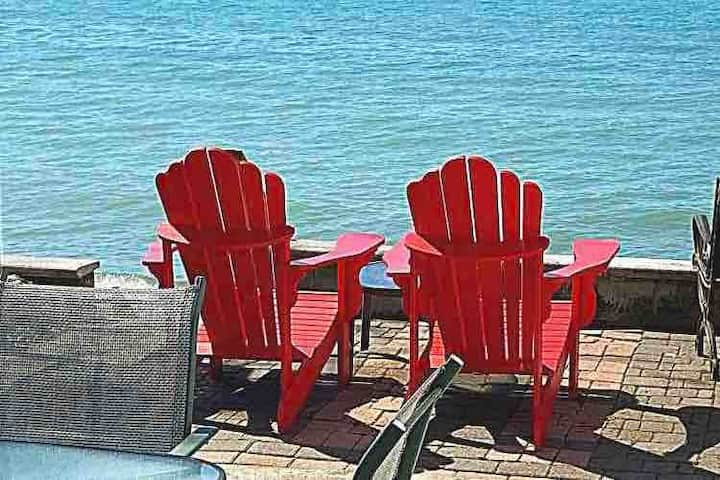 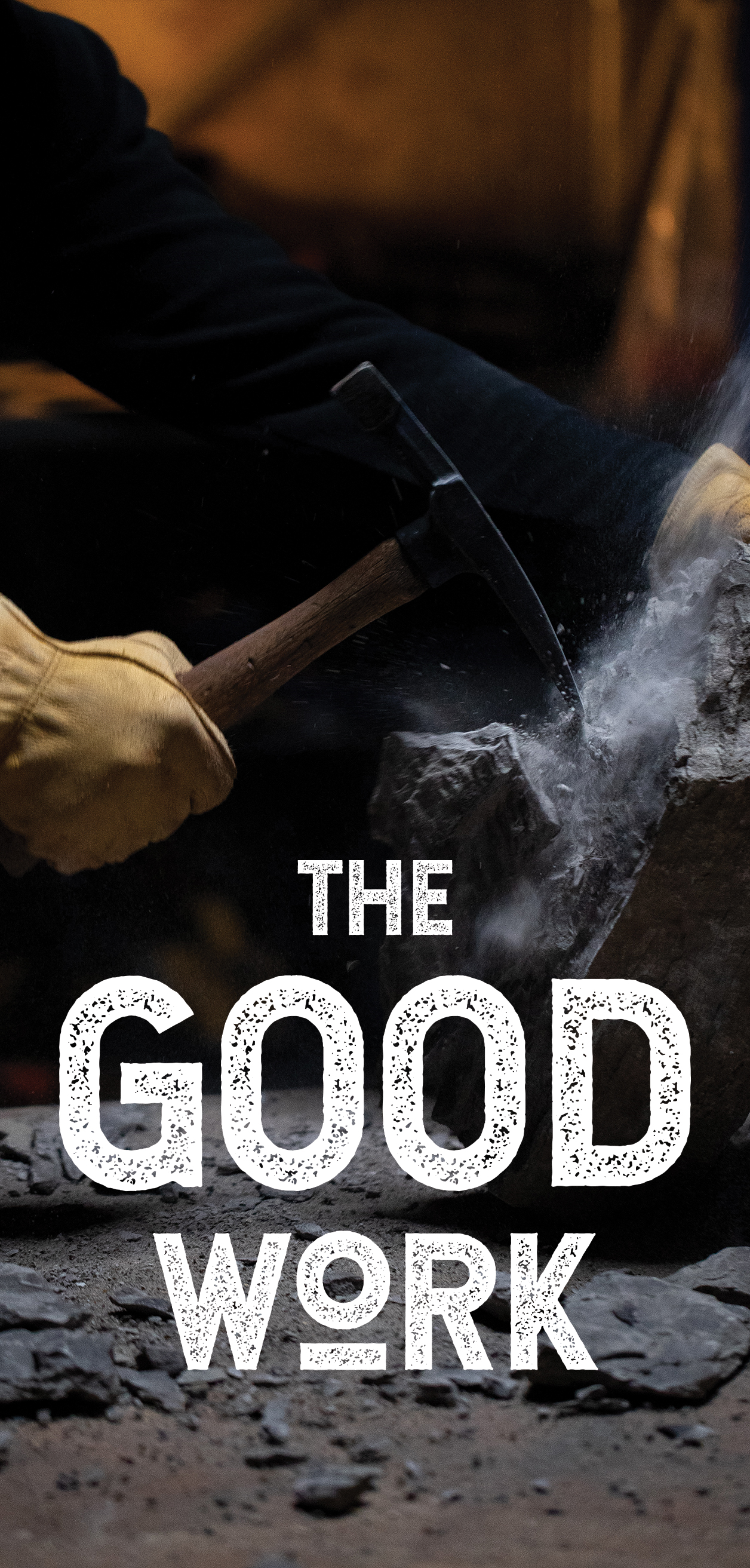 God wants you to have a vision

Define your vision clearly

Make plans carefully

Your vision can inspire others

Act on your vision
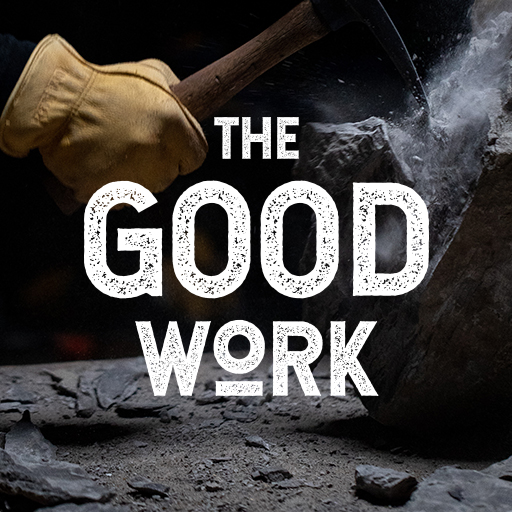 A Study on
 Nehemiah